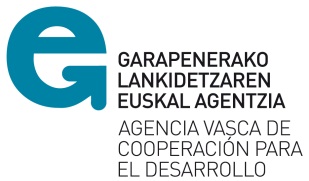 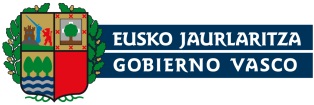 CONVOCATORIA AH 20172017ko EH DEIALDIA
PRESENTACIÓN 
AURKEZPENA


Vitoria-Gasteiz, 2017ko maiatzaren 4a
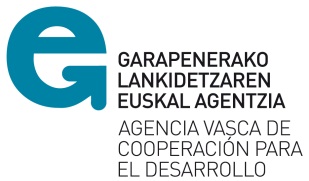 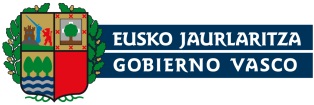 Elementos principales
Publicación BOPV: 25 de abril

Plazo de presentación solicitudes: 
PRE- Línea permanente: 26 de abril hasta agotamiento €
EHE- Estrategias-marco : 26 de abril al 25 de mayo (incluidos)

Normativa aplicable: 
Resolución de convocatoria (BOPV nº 78 del 25 de abril)
Decreto 31/2008, de 19 de febrero. 

Modo de tramitar las solicitudes: 
	- Tramitación electrónica
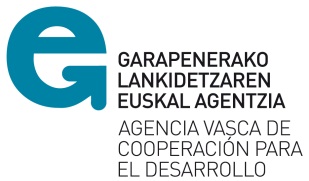 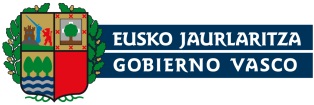 Elementos principales
Presupuesto: 4,7 M €
			PRE: 2,3 M €
			EHE: 2,4 M €
Subvención máxima por proyecto: 
			PRE: 200.000 €
			EHE: Entre 500.000 y 800.000 €
* Ayudas de emergencia (PRE-LL) no requieren cofinanciación

Nº máximo de proyectos (sola o en consorcio): no hay límite

FD máximos en todas las convocatorias 2017: 2.981.323,16 €
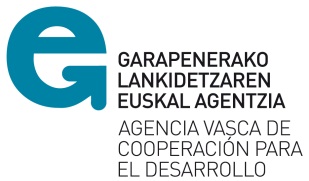 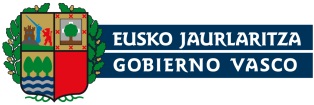 Novedades formulario
Extensión máxima propuesta técnica:
			PRE: 27.500 palabras (Aprox. 55 pág.)
			EHE: 45.000 palabras (Aprox. 90 pág.)

Desde 2016:

Experiencia entidades 
Rellenar tabla en el formulario (3.5. solicitante y 3.6. Local) - NO excel. 

Papel de las delegaciones en la CAE y en terreno
Explicar su papel en el formulario (5.1. Lógica de Intervención y 9 o 10. Seguimiento del proyecto)- NO memorias.
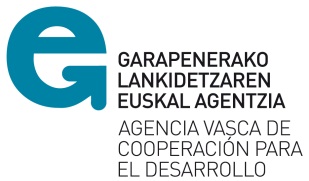 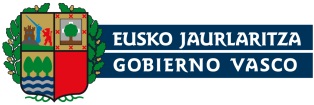 Novedades en baremación
Apartado de priorización geográfica y sectorial:

Disminuida la valoración de encuadre sectorial de 3 a 1 puntos
Incrementada la priorización geográfica (De 3 a 5 puntos) 

Apartado de Capacidad y Solvencia entidades:

Eliminado el criterio- 4 puntos
Incrementado apartado “Pertinencia del proyecto” (De 3 a 5 puntos)
Incrementado apartado “Análisis de vulnerabilidad de la población sujeto”- Diagnósticos de vulnerabilidades y capacidades (De 3 a 5 puntos)

Institucionalización de la perspectiva de género:

Sustitución en caso de entidad local: plan pro equidad por política de género vigente
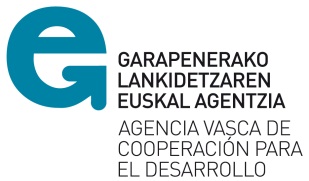 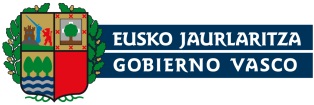 Documentos obligatorios (formatos 2017 web)
Solicitud: a través de la web (5 pestañas)

Propuesta técnica: formulario word que se adjunta en su carpeta de “Propuesta técnica” *

Presupuesto: Excel que se adjunta en su carpeta de “Presupuesto” *

Plan Estratégico de Acción Humanitaria o compromiso de elaboración- EHE
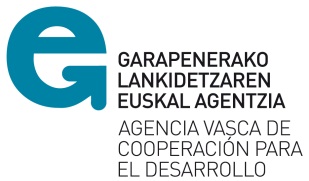 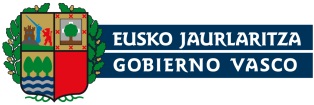 Documentos obligatorios que NO se requiere:
CUANDO: 
Se ha entregado previamente a la AVCD
Se autoriza (click) la verificación automática

ENTIDAD SOLICITANTE. 
Estatutos 
Apoderamiento del representante, cuando: 
La solicitud firmada electrónicamente con tarjeta de entidad 
La solicitud firmada electrónicamente con tarjeta personal de un representante que está inscrito en el Registro de representantes del GV o de la AVCD
Inscripción registro CAE 
Cumplimiento de obligaciones tributarias y SS 
NIF 

ENTIDAD LOCAL. 
Estatutos locales
Inscripción registro que corresponda como entidades Nacionales


Importante: Aunque no se solicite esta documentación, la entidad solicitante debe tener copias en su sede por si la AVCD las requiere en cualquier momento del procedimiento.
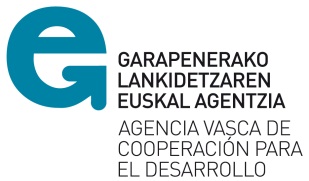 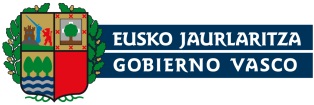 Documentos a entregar (En su caso)
Representación legal 
Facturas proforma y valorizaciones 
Memoria personal expatriado 
Memoria uso de recibos
Convenio entidades solicitantes y/o locales
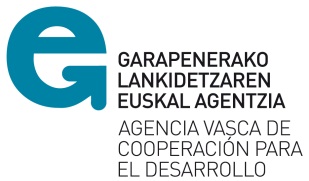 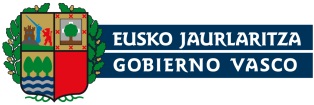 Documentos opcionales(Para valorar como méritos)
Plan estratégico (vigente)
Plan estratégico pro-equidad (vigente)
Política de género (vigente)
Mapa
MML

Hay que entregar para que se valore. Si no se entrega, no se subsana y no se puntúa. Si ya se ha entregado, indicarlo en la pestaña correspondiente
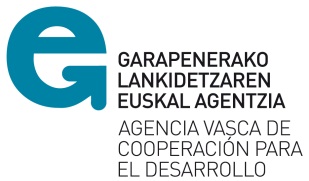 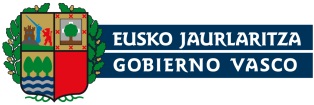 Listado de anexos. Propuesta de orden
Anexos Entidad solicitante

1.1. Plan Estratégico (vigente)
1.2. Plan pro-equidad (vigente)
1.3. Experiencia en AH últimos dos años (en caso de no mención en estatutos)

NO excel experiencia (en formulario)
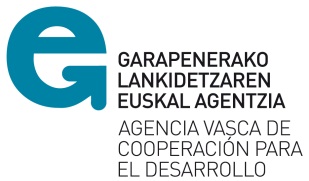 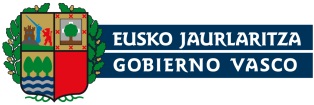 Listado de anexos. Propuesta de orden
II. Anexos Entidad local

2.1. Plan Estratégico	
2.2. Política de género
2.3. Justificación de la imposibilidad política-jurídica para inscribirse (en su caso)

NO excel experiencia (en formulario)
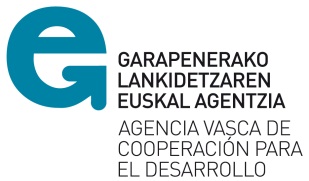 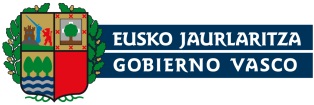 Listado de anexos. Propuesta de orden
III. Anexos Antecedentes, contexto, justificación
 
3.1. Mapa de localización
3.2. Diagnósticos de misiones exploratorias
3.3. Análisis de vulnerabilidad y capacidades
3.4. (…)
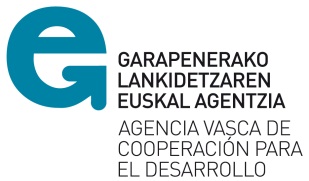 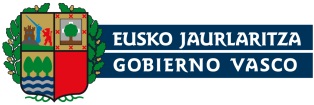 Listado de anexos. Propuesta de orden
IV. Matriz, cronograma
 
4.1. MML
4.2. Cronograma
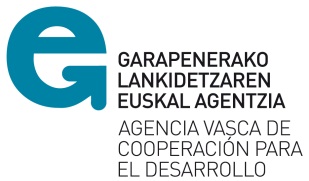 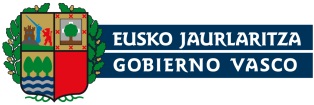 Listado de anexos. Propuesta de orden
V. Viabilidad, sostenibilidad  

5.1. Plan de formación
5.2. Material
	5.2.1. Material X
	5.2.2. Material Y
5.3. Metodologías
5.4. CV, TdR
5.5. Avales 
5.6. Protocolos de seguridad
5.7. Mecanismos de coordinación (…)
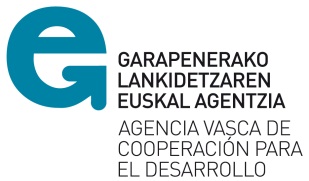 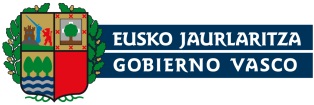 Listado de anexos. Propuesta de orden
VI. Proformas y valorizaciones (art.37) 
 
6.1. Facturas proforma (todas en un pdf numeradas según presupuesto) 

En construcción: cuando el monto supere 12.000€.
En el resto de partidas: cuando el coste unitario de un rubro supere los 2.500€ o cuando el valor total del rubro supere los 6.000€. 

6.2. Valorizaciones (todas en un pdf numeradas según presupuesto)
	
Cualquier coste valorizado por la entidad local o la población sujeto.
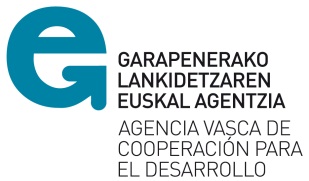 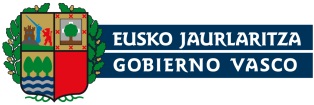 Listado de anexos. Propuesta de orden
VII. Memoria personal expatriado
 
7. Memoria personal expatriado*

VIII. Memoria uso de recibos
 
8. Memoria uso de recibos*
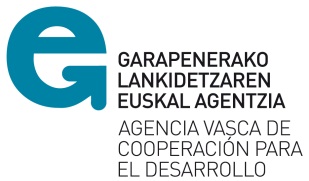 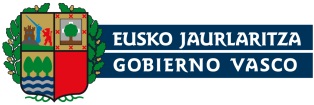 Listado de anexos. Propuesta de orden
IX. Consorcio entidades solicitantes
 9. Convenio entidades solicitantes*

X. Consorcio entidades locales
 10. Convenio entidades locales*
Documentos obligatorios y opcionales:
Máximo 25 MG /ZIP/ ORDENADOS
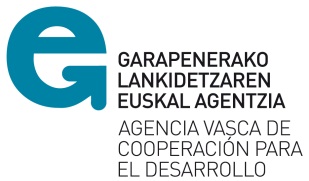 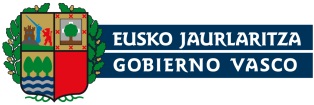 Documentos de ayuda:
Modelos* (uso de recibos, personal expatriado y convenio consorcios)
Resumen documentación
Orientaciones presupuestarias
Presentación ppt.
Manual tramitación electrónica + videos demostrativos
Manual “Mis gestiones”
Listado de códigos entidades locales

www.elankidetza.euskadi.eus
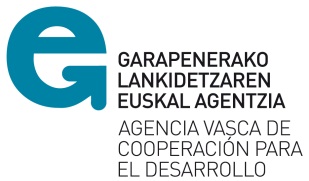 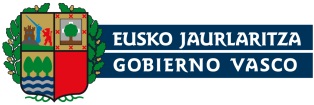 URGENCIAS INFORMÁTICAS 
012

DUDAS CONVOCATORIA 
945 01 80 87